PRAWO ADMINISTRACYJNE
Dr Małgorzata Kozłowska
Instytut Nauk Administracyjnych
Zakład Prawa Administracyjnego
Plan ZAJĘĆ
Formy działania administracji.
Akt normatywny.
Akt administracyjny.
Elementy decyzji administracyjnej.
Decyzja administracyjna a polecenie służbowe.
Czynności faktyczne.
Umowy.
Pojęcie organu administracji publicznej.
Urząd w administracji publicznej
Samodzielność organu administracji publicznej w podejmowaniu decyzji administracyjnych.
Uznanie administracyjne.
Uznanie administracyjne a sądowa kontrola organów administracji publicznej.
Formy działania administracji
Definicja: to poszczególne typy czynności, jakie
organy mogą podejmować na podstawie prawa

Formy działania administracji dzieli się na podstawie różnych kryteriów, m.in.:
władztwa (działania władcze albo niewładcze)
adresata (oznaczonego indywidualnie albo generalnie)
prawnego charakteru (czynności prawne albo faktyczne)
pozycji podmiotów, których działanie dotyczy - czynności wielostronne (najczęściej dwustronne) i pozostałe
Formy działania administracji
Prawnie określony typ konkretnej czynności organu administracji publicznej
Akty normatywne - akty wydane na podstawie upoważnienia zawartego w ustawie, zawierające normy prawne, czyli reguły postępowania skierowanie do generalnie oznaczonych adresatów znajdujących się w abstrakcyjnie oznaczonych okolicznościach. Akty normatywne nie są wydawane w związku z konkretnymi sprawami poszczególnych osób (rozporządzenie, uchwała).
Akty administracyjne - jednostronne i władcze rozstrzygnięcie przez organ administracji publicznej indywidualnej, konkretnej sprawy konkretnego obywatela, dokonane na podstawie prawa (decyzje, postanowienia).
Czynności faktyczne - nie są nastawione na wywoływanie skutków prawnych w sposób bezpośredni.
Umowy – cywilnoprawne i publicznoprawne.
AKT NORMATYWNY
Akt normatywny to jednostronne rozstrzygnięcie władzy publicznej zawierające normy postępowania skierowane do ogólnie określonego adresata w abstrakcyjnie określonej sytuacji – a zatem jest to akt o charakterze generalnym normujący sytuacje, które mają charakter powtarzalny. 
Upoważnienie do wydania aktu normatywnego musi być zawarte w ustawie, ale może mieć ono charakter obligatoryjny lub fakultatywny. Ponadto powinno zawierać zarówno elementy proceduralne wydania aktu, jak i elementy materialne dotyczące jego treści.
AKT NORMATYWNY
Akty normatywne są władczą formą działania administracji i stanowione są zarówno przez organy administracji rządowej, jak i organy samorządu terytorialnego. 

Akty normatywne będące formą działania administracji to:
Rozporządzenia.
Akty prawa miejscowego.
AKT ADMINISTRACYJNY
AKT ADMINISTRACYJNY to podstawowa forma
działania administracji publicznej
podejmowana:
w oparciu o wyraźne przepisy prawa; 
na podstawie ustalonego stanu faktycznego; 
w sposób władczy i jednostronny; 
Rozstrzyga o prawach lub obowiązkach
konkretnego adresata, a jego wykonanie
zagwarantowane jest przymusem państwowym.
AKT ADMINISTRACYJNY
Definicja aktu administracyjnego:
Sformalizowany – wydawany w wyniku postępowania;
Objaw woli organu – na podstawie i w granicach przepisów prawa; 
Skierowany do zindywidualizowanego adresata; 
W konkretnej sprawie; 
Z reguły w sferze prawa administracyjnego.
AKT ADMINISTRACYJNY
Prawidłowy akt administracyjny musi być
zgodny z: 
prawem materialnym – dotyczy praw i obowiązków określonych w prawie materialnym;
prawem ustrojowym – kompetentny organ; 
prawem procesowym – w odpowiednim trybie.
AKT ADMINISTRACYJNY - PODZIAŁ
Akty konstytutywne i deklaratoryjne
Akty zewnętrzne i wewnętrzne
Akty związane i swobodne
warunki wydania aktu zostały wyraźnie określone normami prawa
warunki wydania aktu nie są przez prawo określone lub też określone są w sposób niewyczerpujący
Akty wydane za zgodą i bez zgody adresata
zgoda jest wyrażana „przedwstępnie” np.    poprzez wcześniejsze złożenie wniosku; 
brak zgody ma miejsce – w przypadku aktów wydawanych z urzędu
AKT ADMINISTRACYJNY - PODZIAŁ
Akty rodzące bezpośrednio lub pośrednio skutki cywilnoprawne
bezpośrednio - np. decyzja o wywłaszczeniu – skutkuje przeniesieniem prawa własności
pośrednio – decyzja jest warunkiem zawarcia umowy np. decyzja o przydziale lokalu warunkuje zawarcie umowy najmu.
FORMY AKTÓW ADMINISTRACYJNYCH
DECYZJA (bez szczególnej nazwy)
jest to akt administracyjny stanowiący jednostronne ustalenie organu administracji publicznej o wiążących dla jednostki i organu konsekwencjach normy prawa administracyjnego.
w doktrynie (czyli w nauce, w tym, co stworzyli naukowcy) pojęcie decyzji zawęża się do aktu administracyjnego wydawanego w postępowaniu administracyjnym, natomiast w orzecznictwie sądowym pojęcie to zostaje rozszerzone o akty administracyjne występujące w innych formach lub też o akty administracyjne występujące bez wyraźnie określonej prawem formy, akt
administracyjny przyznaje lub odmawia przyznania jednostce uprawnień (np. decyzja o zmianie imienia), decyzja, jak zostało wskazane nie ma szczególne nazwy, dlatego może „ukrywać się” pod innymi nazwami: uchwała o nadaniu stopnia naukowego, przyrzeczenie wydania koncesji, 
jest to rodzaj aktu administracyjnego, wywierający trwałe skutki w sferze prawa administracyjnego.

Źródło: http://kobiecastronaprawa.pl/formy-aktow-administracyjnych/
FORMY AKTÓW ADMINISTRACYJNYCH
DECYZJA (o szczególnej nazwie)
ZEZWOLENIE- forma aktu administracyjnego, który ustala uprawnienia w sferze prawa administracyjnego lub wyraża zgodę na dokonanie przedsięwzięcia lub podjęcia czynności dopuszczonej normami prawa administracyjnego:
oznacza nabycie uprawnienia lub zgody na np. czynność, zachowanie, działanie, które bez zezwolenia jest zakazane, np. zezwolenie (nie koncesja) na sprzedaż alkoholu,
czasami zezwolenie bywa nazywane pozwoleniem, zgodą, kartą,
zezwolenia wydawane są na czas oznaczony lub nieoznaczony.

KONCESJA
LICENCJA

Źródło: http://kobiecastronaprawa.pl/formy-aktow-administracyjnych/
FORMY AKTÓW ADMINISTRACYJNYCH
KONCESJA- akt administracyjny, który osobie fizycznej lub prawnej nadaje uprawnienia do wykonania określonej działalności (najczęściej produkcyjnej lub usługowej).

organ wydając koncesję może nałożyć na adresata określone uprawnienia, obowiązki, ale też może określić warunki, które koncesjonariusz powinien spełnić,
jest to podstawowy instrument realizacji funkcji reglamentacyjnej państwa – przykłady: koncesja na wydobycie węgla
może być udzielona na czas oznaczony lub nieoznaczony,
wykonywanie działalności objętej koncesją podlega kontroli organu koncesyjnego, który jest uprawniony do cofnięcia koncesji w ściśle określonych przypadkach,
koncesjonariusz nie może powierzyć wykonania koncesji innej osobie.

Źródło: http://kobiecastronaprawa.pl/formy-aktow-administracyjnych/
FORMY AKTÓW ADMINISTRACYJNYCH
LICENCJA- akt administracyjny ustalający uprawnienia do wykonywania określonej działalności lub pracy zawodowej, gdy wykonywanie takiej działalności związane jest z posiadaniem odpowiednich kwalifikacji.
następuje tutaj: połączenie nabycia uprawnienia do wykonywania określonej działalności oraz element zezwolenia na tę działalność np.: licencje lotnicze,
zazwyczaj warunkiem wydania licencji, jest posiadanie określonego zasobu wiedzy i umiejętności, stwierdzonych pozytywnie zdanym egzaminem, który stanowi podstawę nabycia uprawnień ujętych w licencji,
może być udzielona na czas oznaczony lub nieoznaczony,
wykonywanie działalności objętej licencją podlega kontroli (organu, który udzielił).

Źródło: http://kobiecastronaprawa.pl/formy-aktow-administracyjnych/
POJĘCIE DECYZJI z KPA
Art.  104 k.p.a. [Pojęcie decyzji]
§  1 Organ administracji publicznej załatwia sprawę przez
wydanie decyzji, chyba że przepisy kodeksu stanowią
inaczej.
§  2. Decyzje rozstrzygają sprawę co do jej istoty w całości
lub w części albo w inny sposób kończą sprawę w danej
instancji.
ELEMENTY DECYZJI ART. 107 KPA
§  1. Decyzja powinna zawierać: oznaczenie organu administracji publicznej, datę wydania, oznaczenie strony lub stron, powołanie podstawy prawnej, rozstrzygnięcie, uzasadnienie faktyczne i prawne, pouczenie, czy i w jakim trybie służy od niej odwołanie, podpis z podaniem imienia i nazwiska oraz stanowiska służbowego osoby upoważnionej do wydania decyzji lub, jeżeli decyzja wydana została w formie dokumentu elektronicznego, powinna być opatrzona kwalifikowanym podpisem elektronicznym. Decyzja, w stosunku do której może być wniesione powództwo do sądu powszechnego lub skarga do sądu administracyjnego, powinna zawierać ponadto pouczenie o dopuszczalności wniesienia powództwa lub skargi.
§  2. Przepisy szczególne mogą określać także inne składniki, które powinna zawierać decyzja.
ELEMENTY DECYZJI ART. 107 KPA
§  3. Uzasadnienie faktyczne decyzji powinno w szczególności zawierać wskazanie faktów, które organ uznał za udowodnione, dowodów, na których się oparł, oraz przyczyn, z powodu których innym dowodom odmówił wiarygodności i mocy dowodowej, zaś uzasadnienie prawne - wyjaśnienie podstawy prawnej decyzji, z przytoczeniem przepisów prawa.
§  4. Można odstąpić od uzasadnienia decyzji, gdy uwzględnia ona w całości żądanie strony; nie dotyczy to jednak decyzji rozstrzygających sporne interesy stron oraz decyzji wydanych na skutek odwołania.
§  5. Organ może odstąpić od uzasadnienia decyzji również w przypadkach, w których z dotychczasowych przepisów ustawowych wynikała możliwość zaniechania lub ograniczenia uzasadnienia ze względu na interes bezpieczeństwa Państwa lub porządek publiczny.
DECYZJA ADMINISTRACYJNA A POLECENIE SŁUŻBOWE
Dominującym w doktrynie kryterium rozgraniczenia sfery wewnętrznej od sfery zewnętrznej administracji z punktu widzenia form działania, jest – podobnie jak w przypadku różnicowania obu sfer z punktu widzenia podstaw prawnych działań – kryterium adresata (w tym wypadku: adresata czynności). 
	Przez sferę zewnętrzną rozumiana jest działalność administracji publicznej podejmowana w stosunku do podmiotów niepodporządkowanych organizacyjną ani służbową podległością danemu organowi administracji. A zatem będzie to sfera stosunków tej administracji z osobami fizycznymi, osobami prawnymi oraz jednostkami organizacyjnymi niebędącymi osobami prawnymi niepodporządkowanymi organizacyjnie ani służbowo organowi administracji publicznej podejmującemu określone prawem działania. 
	Natomiast działalność administracji publicznej w sferze wewnętrznej obejmuje stosunki z organami czy jednostkami organizacyjnie podporządkowanymi bądź pracownikami służbowo podporządkowanymi danemu organowi administracji publicznej.
	Źródło: http://www.samorzad.lex.pl/czytaj/-/artykul/mit-o-adresacie-decyzji-administracyjnej/3
DECYZJA ADMINISTRACYJNA A POLECENIE SŁUŻBOWE
Do „aktów sfery wewnętrznej” o charakterze indywidualnym należą polecenia służbowe. 
	Polecenie służbowe jest zaliczane do najważniejszych wewnętrznych form działania administracji publicznej. Stanowi ono formę określenia sposobu wykonywania obowiązku prawnie ciążącego na adresacie tego polecenia. 
	J. Łętowski traktował polecenie jako akt należący ogólnie do grupy aktów administracyjnych. Argumentował, że jest ono wydawane przez podmiot sprawujący administrację państwową, nie we własnym imieniu, na podstawie przepisów prawa administracyjnego (które nie jest „ani lepsze, ani gorsze niż to, które reguluje całokształt działalności administracji”), a poza tym – rozwiązuje konkretne zagadnienie indywidualnego podmiotu i ma charakter wiążący, gdyż jego realizację zabezpieczają sankcje w postaci środków dyscyplinarnych. 


Źródło: http://www.samorzad.lex.pl/czytaj/-/artykul/mit-o-adresacie-decyzji-administracyjnej/3
DECYZJA ADMINISTRACYJNA A POLECENIE SŁUŻBOWE
Zasadniczą różnicę między poleceniem a aktem administracyjnym sensu stricto (np. decyzją) J. Łętowski dostrzegał natomiast – pomijając uznaniowy z reguły charakter poleceń, a także odmienności trybu wydawania, formy, środków prawnych i sankcji – w braku możliwości nabycia cechy prawomocności (ostateczności) przez polecenie służbowe. 
	Również T. Kuta uważał polecenie służbowe za swoisty rodzaj aktu administracyjnego, w swej treści zawierającego wiążącą dyrektywę działania, skierowaną przez przełożonego do podwładnych. 
	Treścią polecenia służbowego jest obowiązek określający miejsce, czas, a także sposób wykonania danej konkretnej pracy lub zaniechania czegoś (...). W żadnym razie polecenie służbowe nie może być sprzeczne z prawem, skoro jest aktem przestrzegania prawa.

Źródło: http://www.samorzad.lex.pl/czytaj/-/artykul/mit-o-adresacie-decyzji-administracyjnej/3
DZIAŁANIA FAKTYCZNE
Działania te uzupełniają działania prawne.                          Są podejmowane w procesie stosowania prawa. 

Podział czynności faktycznych:
czynności społeczno – organizatorskie - niewładcze działania, którymi administracja chce kształtować postawy społeczne
czynności materialno – techniczne - podejmowane na wyraźnej podstawie prawnej czynności faktyczne, wywołujące pośrednio skutki prawne poprzez pewne zdarzenia, a nie stanowienie aktów administracyjnych czy normatywnych
zaświadczenia - wydawane przez organy administracji dokumenty, które same nie tworzą nowych stanów prawnych, lecz które o nich świadczą.
Umowy
Wyróżniamy następujące umowy będące formą działania
administracji publicznej:

Umowa cywilnoprawna – jej zawarcie związane jest z 
	dysponowaniem majątkiem Skarbu Państwa lub jednostki
	samorządu terytorialnego, np. umowa najmu, sprzedaży.
Umowa publicznoprawna – zostaje zawarta pomiędzy dwoma podmiotami administracji, związek jednostek samorządu terytorialnego lub porozumienia między jst.
Pojęcie organu administracji publicznej
Organ administracji publicznej – pojęcie zarezerwowane dla
podmiotów działających za państwo:
bezpośrednio – organy administracji państwowej, 
pośrednio- organy administracji samorządowej,

	Cechy organu administracyjnego:
człowiek lub grupa ludzi wykonujących określoną funkcję, przy czym sam organ istnieje niezależnie od swojej obsady personalnej (piastuna organu),
wyodrębnienie organizacyjne – kryteria pozwalające odróżnić jeden organ od drugiego,
prawne umocowanie do działania rangi ustawy,
wyposażenie we władztwo państwowe,
ma przyznaną kompetencję, która jest istotą jego wyodrębnienia i podstawą działania
Pojęcie organu administracji publicznej
Źródło: Maciąg A., Prawo Administracyjne – 7, prezentacja, https://prawo.uni.wroc.pl/sites/default/files/students-resources/SSA-L-PA-7%20-%20podmioty%20i%20uk%C5%82ad%20administracji%20publicznej.pdf
Pojęcie organu administracji publicznej
Zadanie organu administracyjnego- podstawowym i de facto jedynym jego zadaniem jest sprawowanie administracji publicznej.

Kompetencja– zdolność organu do skonkretyzowanego aktualizowania potencjalnego, sformułowanego przez prawo obowiązku działania. To jednocześnie możność (uprawnienie) i obowiązek korzystania z określonej formy działania.

Upoważnienie (pełnomocnictwo) administracyjne -uregulowane w art. 268a k.p.a., to przejaw dekoncentracji wewnętrznej, który umożliwia delegowanie w strukturach urzędu określonego organu wykonywanie kompetencji organu  przez określonych pracowników. Pracownik działa wtedy w imieniuorganu.
URZĄD W administracji publicznej
Źródło: Maciąg A., Prawo Administracyjne – 7, prezentacja, https://prawo.uni.wroc.pl/sites/default/files/students-resources/SSA-L-PA-7%20-%20podmioty%20i%20uk%C5%82ad%20administracji%20publicznej.pdf
UZRĄD W administracji publicznej
UWAGA: urząd nie ma samoistnej władzy i możliwości podejmowania decyzji. Urzędy to struktury, które służą do realizacji zadań nałożonych ustawami na poszczególne organy administracji publicznej.
SAMODZIELNOŚĆ ORGANU ADMINISTRACJI PUBLICZNEJ W PODEJMOWANIU DECYZJI ADMINISTRACYJNYCH
Organ administracji publicznej może być samodzielny w zakresie:
określania stanu faktycznego, 
wykładni prawa (stosowanych przepisów), 
wyboru treści rozstrzygnięcia,
wartościowaniu związanym z ww. wyborem.
	przy czym owa samodzielność jest ograniczona przez:
przepisy prawa
orzecznictwo
UZNANIE ADMINISTRACYJNE
szczególna forma upoważnienia przez ustawę organów administracji państwowej do określonego zachowania się (działania lub zaniechania), polegająca na przyznaniu organom administracji możności dokonania wyboru spośród dwóch lub więcej dopuszczalnych przez ustawę, a równowartościowych prawnie rozwiązań,
szczególna forma wykonywania przepisów prawa - nie ustawodawca, lecz organ stosujący prawo ma uwzględnić indywidualne warunki każdego wypadku, których stwierdzenie jest możliwe tylko na tym stopniu, by móc wydać decyzję zgodną z wolą ustawodawcy,
samodzielne realizowanie wartości przez organ administracyjny na podstawie upoważnienia ustawowego,
przewidziana w normie prawnej możliwość wyboru przez organ następstwa prawnego.

	Wg. M. Zimmermanna swobodne uznanie jest przekazaniem przez władzę ustawodawczą innym organom państwa kompetencji rozstrzygania w pewnych przypadkach i granicach w sposób nieskrępowany przez normę prawną.

	Źródło: Wojciech Jakimowicz, artykuł PiP 2010/5/42-54, Zewnętrzne granice uznania administracyjnego.
UZNANIE ADMINISTRACYJNE
Uznanie administracyjne obecnie zamyka się w możliwości wyboru konsekwencji prawnych rozstrzygnięcia. Istnieje więc wówczas, gdy norma prawna nie determinuje w sposób jednoznaczny skutku prawnego, lecz pozostawia w sposób wyraźny dokonanie takiego wyboru organowi administracyjnemu. Innymi słowy, ustawa pozwala na wybór następstwa prawnego, przy czym można dokonać wyboru między dwiema lub więcej możliwościami. Jednak i ten wybór może być zdeterminowany przez prawodawcę dodatkowymi aspektami, tzw. wskazaniami kierunkowymi, jakimi będzie musiał posłużyć się organ przy dokonywaniu wyboru. 
	
	Źródło: http://www.wspolnota.org.pl/index.php?id=9&tx_news_pi1%5Bcontroller%5D=News&tx_news_pi1%5Baction%5D=detail&tx_news_pi1%5Bnews%5D=24485&cHash=cfa424fed767f1281aedfb0f814c8594
UZNANIE ADMINISTRACYJNE
Uznanie zapewnia ustawodawca, musi ono wnikać z normy prawnej. Wyraża się ono najczęściej poprzez użycie wyrażeń, że organ "może", "jest upoważniony" do podjęcia jakiejś decyzji. Wykluczone jest natomiast uznanie administracyjne, gdy przepis stanowi, że organ "wyda" decyzję, "ustali" , "nakazuje”.
	Uznanie może polegać na tym, że administracja musi się zdecydować, czy dany środek można w ogóle zastosować albo też jaki środek wybrać. 
	Uznanie może polegać na tym, że: 
organ administracji publicznej musi się zdecydować, czy w ogóle może i chce podjąć działanie ("w razie zaistnienia określonego danym przepisem stanu faktycznego organ ma możliwość określonego zachowania się, nie musi jednak podejmować danego działania"), 
organ administracji publicznej musi podjąć decyzję, jaki środek zastosować oraz 
organ administracji publicznej musi podjąć decyzję, przeciw komu dany środek ma być zastosowany. 

	Źródło: http://www.openlaw.com.pl/wikka.php?wakka=UznanieAdministracyjne
UZNANIE ADMINISTRACYJNE
Uznanie administracyjne polega na możliwości wyboru konsekwencji prawnych przy ustalonym stanie faktycznym. Uznanie administracyjne nie polega zatem na swobodzie organu administracji co do ustalania stanu faktycznego. Przeciwnie, w orzecznictwie podkreśla się, że organ administracji korzystający z uznania administracyjnego jest obowiązany szczegółowo zbadać stan faktyczny i utrwalić w aktach wyniki postępowania dowodowego. Obowiązki organu w tym zakresie są nawet większe niż przy wydawaniu decyzji związanych (zob. wyrok NSA z 16.11.1999 r., sygn. akt III S.A. 7900/98 – LEX nr 47243).
 	
	Zgodnie z wyrokiem NSA z 19 marca 1981 r.: „Uprawnienie organu administracji do wydawania decyzji o charakterze uznaniowym nie zwalnia tego organu z obowiązku zgromadzenia i wszechstronnego zbadania materiału dowodowego i wydania decyzji o treści przekonującej pod względem prawnym i faktycznym”. Organ administracyjny jest zobowiązany zatem do wyjaśnienia czym kierował się podejmując określone rozstrzygnięcie, jakie okoliczności skłoniły go do wydania takiej, a nie innej decyzji.
UZNANIE ADMINISTRACYJNE A SĄDOWA KONTROLA ORGANÓW ADMINISTRACJI PUBLICZNEJ
Uznaniowy charakter decyzji jest poddany sądowej kontroli (WSA, NSA), przy czym zakres tej kontroli jest ograniczony, tzn. ogranicza się do kontroli zgodności decyzji z normami dopełnienia. 
	Sprowadza się ona do badania, czy wydanie decyzji zostało poprzedzone prawidłowo przeprowadzonym postępowaniem, z zachowaniem przepisów procedury administracyjnej, zarówno przepisów szczegółowych, jak i zasad ogólnych określonych w rozdziale 2 KPA. 
	W szczególności sąd kontroluje, czy w toku tego postępowania podjęto wszelkie niezbędne kroki do dokładnego wyjaśnienia stanu faktycznego, czy zebrano zatem wszystkie dowody w celu ustalenia istnienia bądź nieistnienia ustawowych przesłanek decyzji uznaniowej oraz czy podjęta na ich podstawie decyzja nie wykracza poza granice uznania administracyjnego, czyli nie nosi cech dowolności. 
	Sam wybór rozstrzygnięcia, dokonywany w kryteriach słuszności i celowości, pozostaje już poza kontrolą sądowo-administracyjną. Oznacza to, że sądowa kontrola tego rodzaju orzeczeń obejmuje samo postępowanie poprzedzające jego wydanie, ale już nie rozstrzygnięcie będące wynikiem dokonania przez właściwy organ wyboru jednego z możliwych sposobów rozstrzygnięcia sprawy. Sąd administracyjny nie jest bowiem władny kwestionować celowości rozstrzygnięcia organu, jeżeli organ administracji państwowej wydając decyzję rozważył wszystkie okoliczności i postępowanie prowadził zgodnie z regułami k.p.a.
	Źródło: http://www.openlaw.com.pl/wikka.php?wakka=UznanieAdministracyjne
UZNANIE ADMINISTRACYJNE A SĄDOWA KONTROLA ORGANÓW ADMINISTRACJI PUBLICZNEJ
Kontrola sądowa polega na sprawdzeniu, czy organ podejmując decyzję oparł się na właściwym przepisie prawa materialnego. Decyzje uznaniowe są więc badane pod tym kątem, czy organy administracji orzekające w sprawie prawidłowo zinterpretowały i zastosowały przepisy prawa na podstawie należycie ustalonego stanu faktycznego. 

	Źródło: http://www.openlaw.com.pl/wikka.php?wakka=UznanieAdministracyjne

PRZYKŁADY NORM UZNANIOWYCH
Art. 89  ust. 7 pkt. 1) ustawy o pomocy społecznej”
	Przyznania pomocy pieniężnej na usamodzielnienie i pomocy pieniężnej na kontynuowanie nauki można odmówić w przypadku, gdy istnieje uzasadnione przypuszczenie, że pomoc pieniężna zostanie wykorzystana niezgodnie z celem, na jaki została przyznana; 
art. 98 k.p.a.: „Organ administracji publicznej może zawiesić postępowanie, jeżeli wystąpi o to strona, na której żądanie postępowanie zostało wszczęte, a nie sprzeciwiają się temu inne strony oraz nie zagraża to interesowi społecznemu”. W tym przypadku organ może wybrać rozstrzygnięcie w postaci zawieszenia postępowania lub odmowy zawieszenia postępowania.
Dziękuję za uwagę…
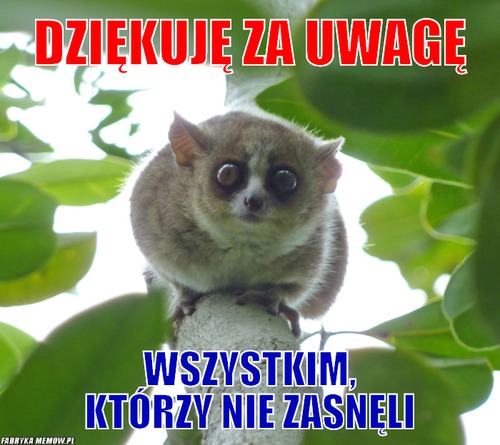 Dziękuję za uwagę
UWAGA…
Powyższa prezentacja- 37 kolejno
ponumerowanych slajdów- została
przygotowana wyłączanie w celach
ogólnoinformacyjnych i szkoleniowych. 

Małgorzata Kozłowska wszelkie prawa 
zastrzeżone.

Materiały szkoleniowe przekazane wyłącznie
do użytku wewnętrznego. Nie podlegają
rozpowszechnianiu.